1 Growth of Aeromonas hydrophila strain AH-1N and of Flavobacterium sp. strain 4D9 with suspended chitin in ...
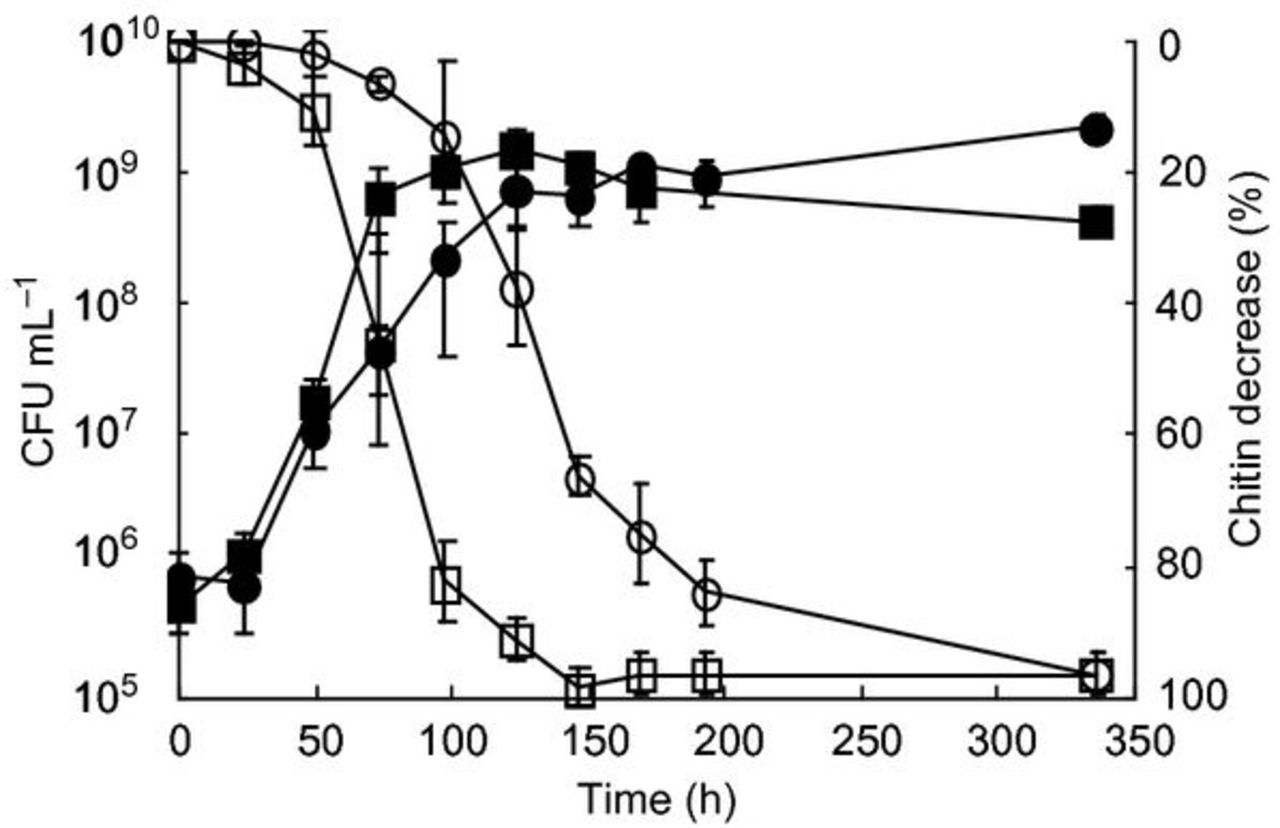 FEMS Microbiol Lett, Volume 326, Issue 1, January 2012, Pages 69–75, https://doi.org/10.1111/j.1574-6968.2011.02435.x
The content of this slide may be subject to copyright: please see the slide notes for details.
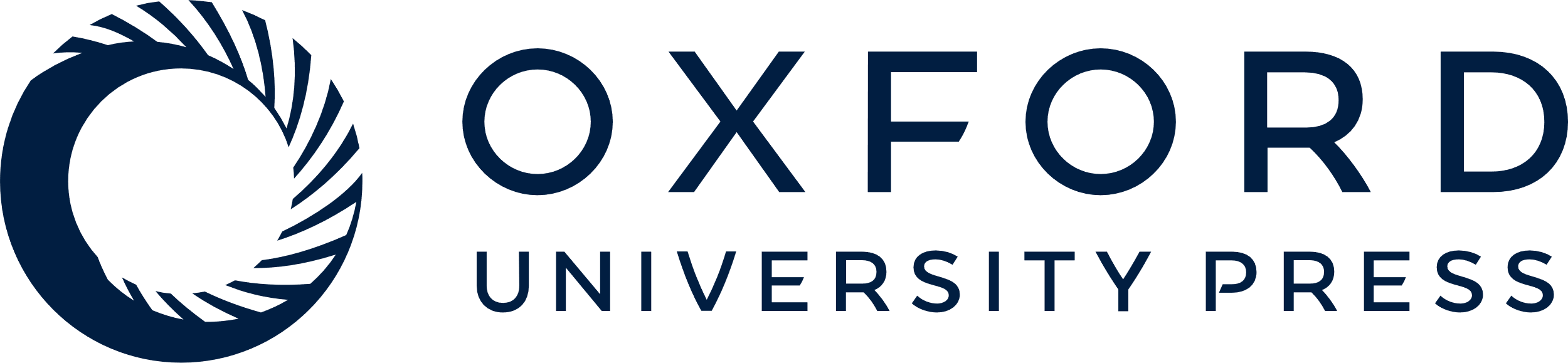 [Speaker Notes: 1 Growth of Aeromonas hydrophila strain AH-1N and of Flavobacterium sp. strain 4D9 with suspended chitin in single cultures. CFUs of strains AH-1N (filled squares) and 4D9 (filled circles) decrease of chitin in cultures of strain AH-1N (open squares) and of strain 4D9 (open circles). Error bars represent standard deviation (n = 3).


Unless provided in the caption above, the following copyright applies to the content of this slide: © 2011 Federation of European Microbiological Societies Published by Blackwell Publishing Ltd. All rights reserved]
2 (a) Growth of Aeromonas hydrophila strain AH-1N and of Flavobacterium sp. strain 4D9 with embedded chitin in ...
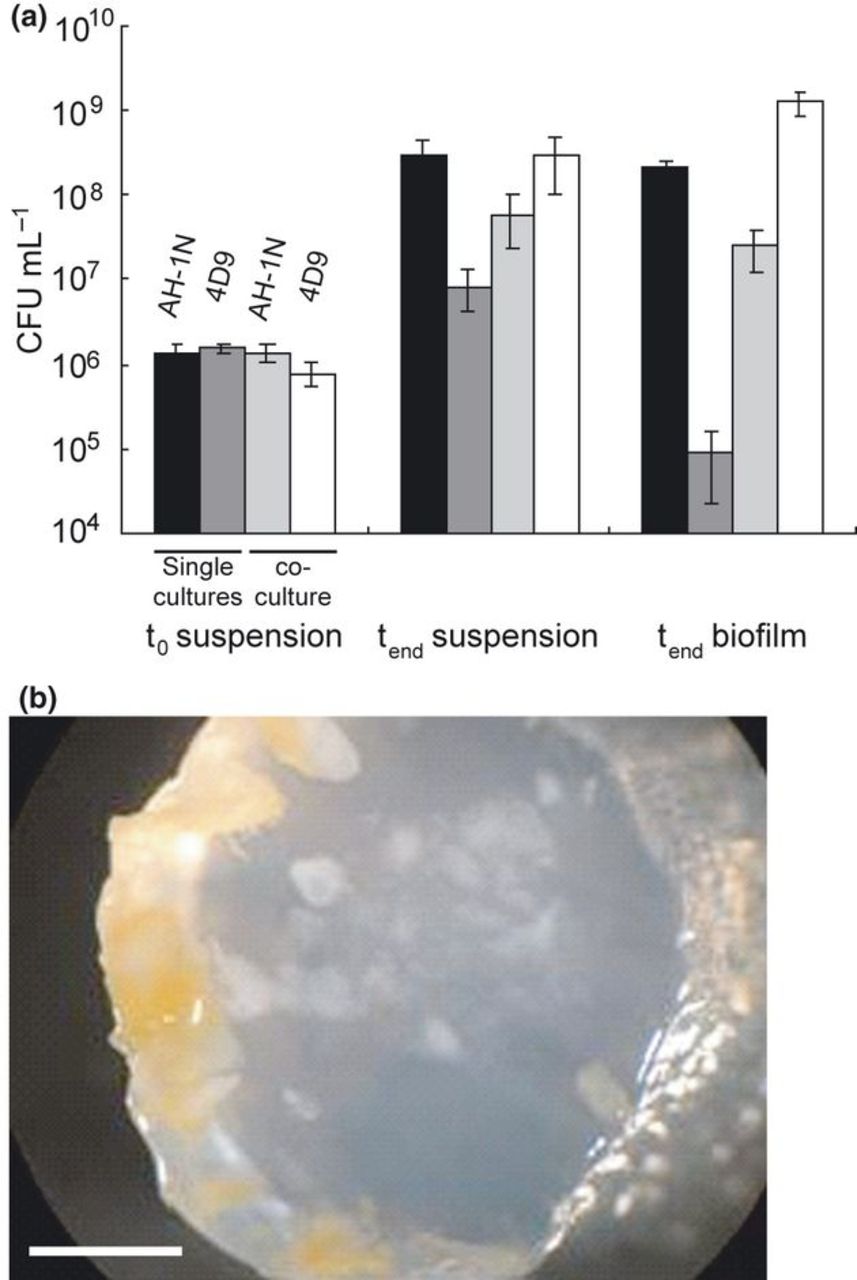 FEMS Microbiol Lett, Volume 326, Issue 1, January 2012, Pages 69–75, https://doi.org/10.1111/j.1574-6968.2011.02435.x
The content of this slide may be subject to copyright: please see the slide notes for details.
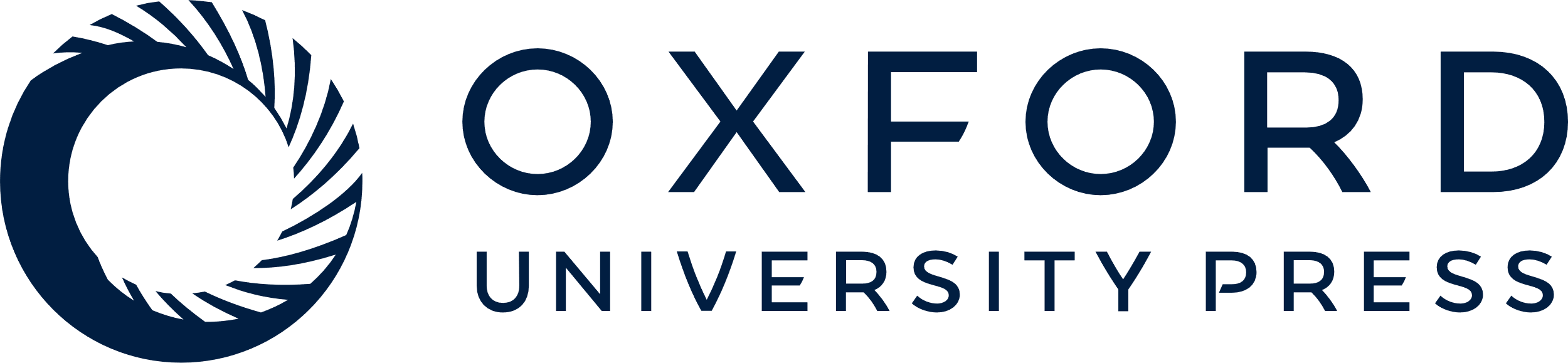 [Speaker Notes: 2 (a) Growth of Aeromonas hydrophila strain AH-1N and of Flavobacterium sp. strain 4D9 with embedded chitin in single and co-cultures. Single cultures of strain AH-1N were incubated for 15 days, and single cultures of strain 4D9 as well as the co-cultures were incubated for 32 days. CFUs of the suspended fractions were taken at t = 0 and t = end and CFUs of the biofilm fractions were taken at t = end. CFUs of strains AH-1N in single culture (black bars), 4D9 in single culture (dark gray bars), AH-1N in co-culture (light gray bars), and 4D9 in co-culture (open bars). Error bars represent standard deviation (n = 3); (b) Photograph of an agarose bead from a co-culture of A. hydrophila strain AH-1N and of Flavobacterium sp. strain 4D9 with embedded chitin after chitin had been depleted to a large extent; bar equals 1.5 mm.


Unless provided in the caption above, the following copyright applies to the content of this slide: © 2011 Federation of European Microbiological Societies Published by Blackwell Publishing Ltd. All rights reserved]
3 Characterization of chitinolytic enzyme activities in cell-free culture supernatants of Aeromonas hydrophila ...
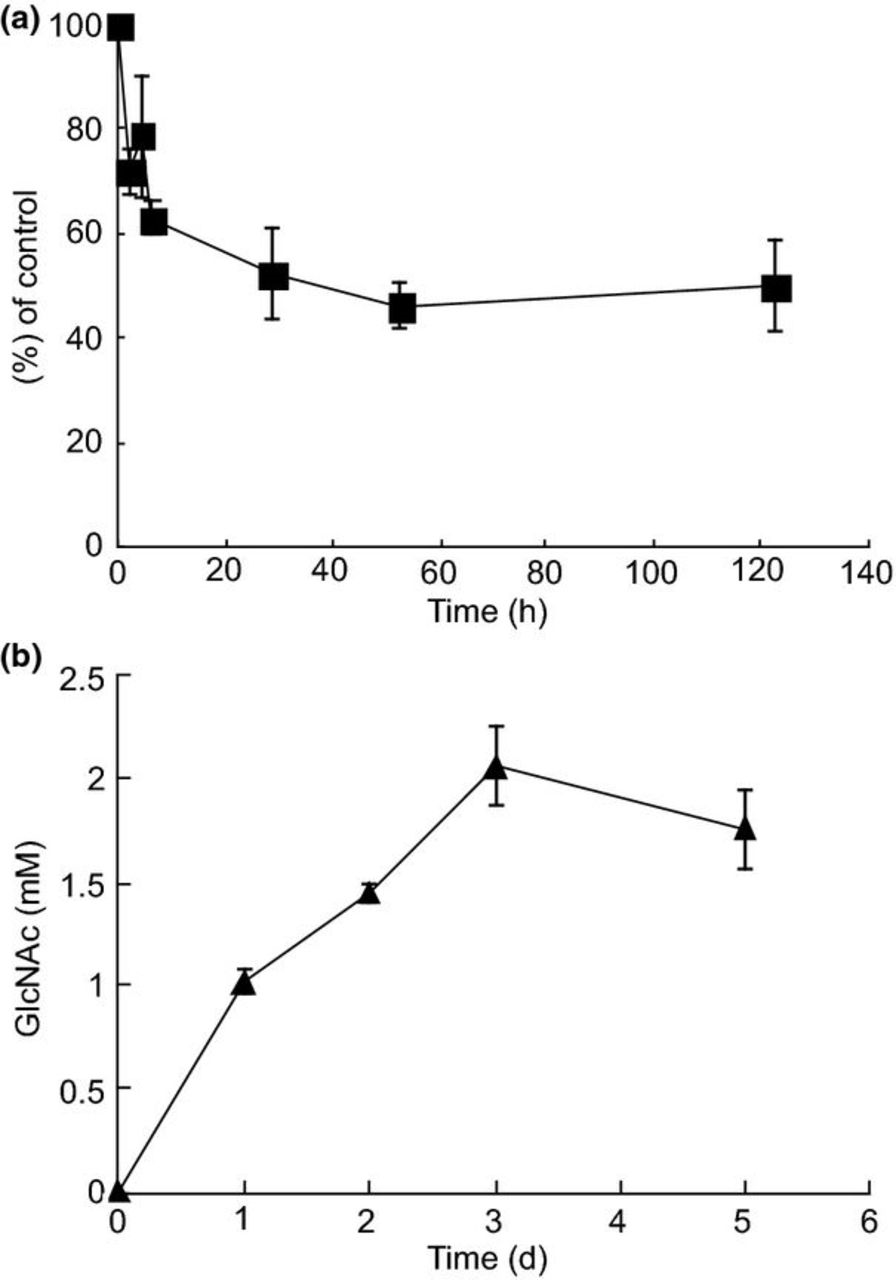 FEMS Microbiol Lett, Volume 326, Issue 1, January 2012, Pages 69–75, https://doi.org/10.1111/j.1574-6968.2011.02435.x
The content of this slide may be subject to copyright: please see the slide notes for details.
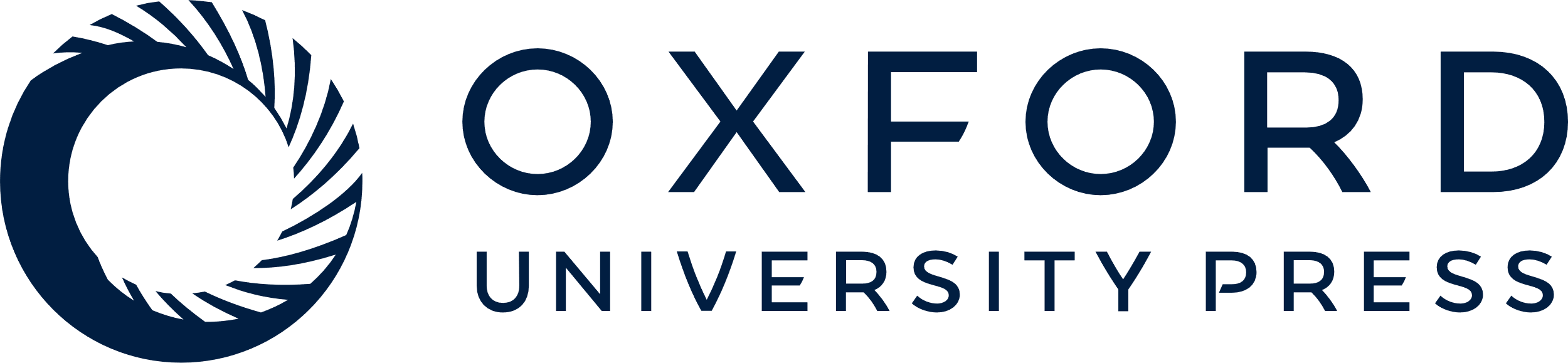 [Speaker Notes: 3 Characterization of chitinolytic enzyme activities in cell-free culture supernatants of Aeromonas hydrophila strain AH-1N incubated with embedded chitin (four chitin-containing agarose beads). (a) Activity of chitinases [cleavage of 4-MU-(GlcNAc)2] for determining absorption of chitinolytic enzymes to the agarose beads over time. Values are expressed as percentages of control measurements (set to 100%) from supernatants incubated without agarose beads; (b) Release of GlcNAc from embedded chitin by chitinolytic enzymes. Error bars represent standard deviation (n = 3).


Unless provided in the caption above, the following copyright applies to the content of this slide: © 2011 Federation of European Microbiological Societies Published by Blackwell Publishing Ltd. All rights reserved]
4 Growth of Aeromonas hydrophila strain AH-1N (squares) and of Flavobacterium sp. strain 4D9 (circles) with ...
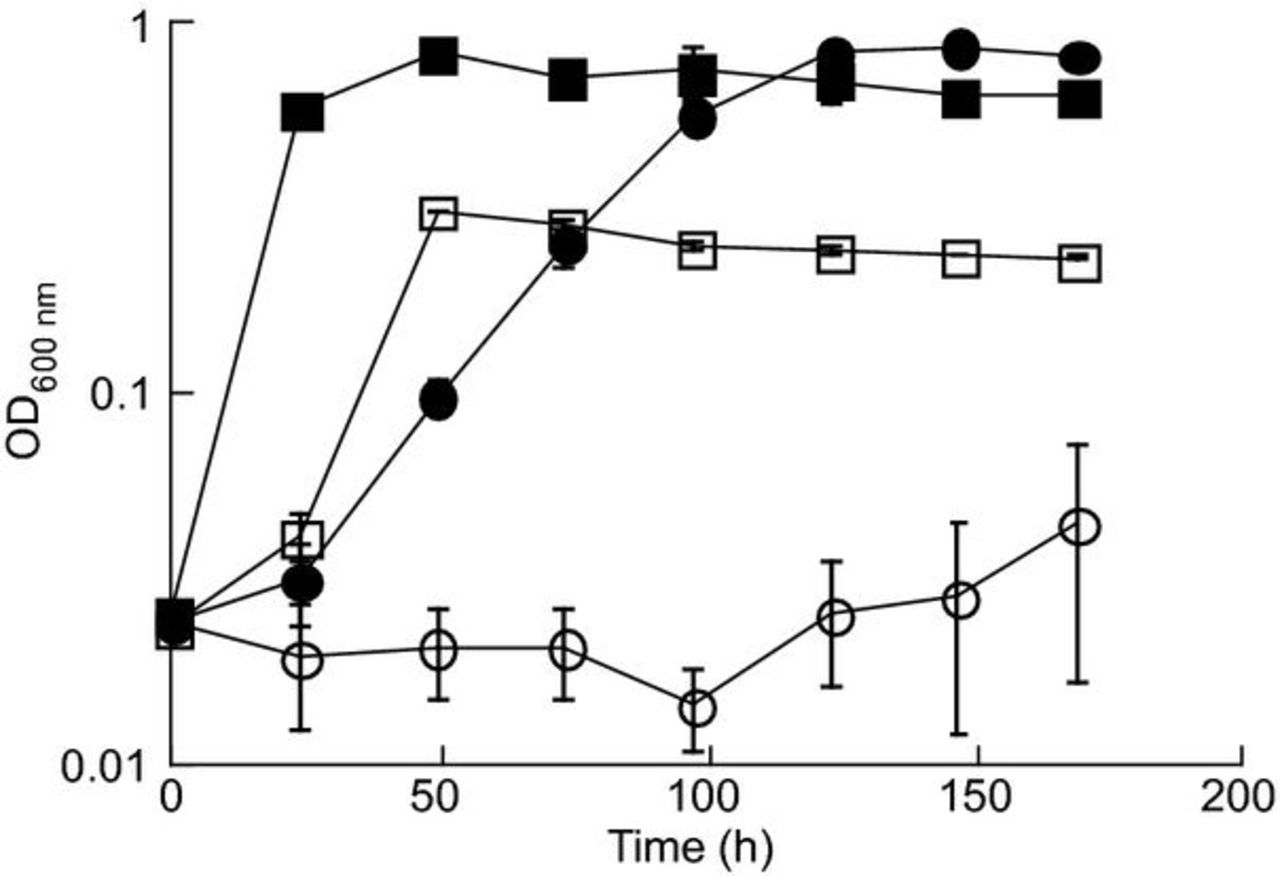 FEMS Microbiol Lett, Volume 326, Issue 1, January 2012, Pages 69–75, https://doi.org/10.1111/j.1574-6968.2011.02435.x
The content of this slide may be subject to copyright: please see the slide notes for details.
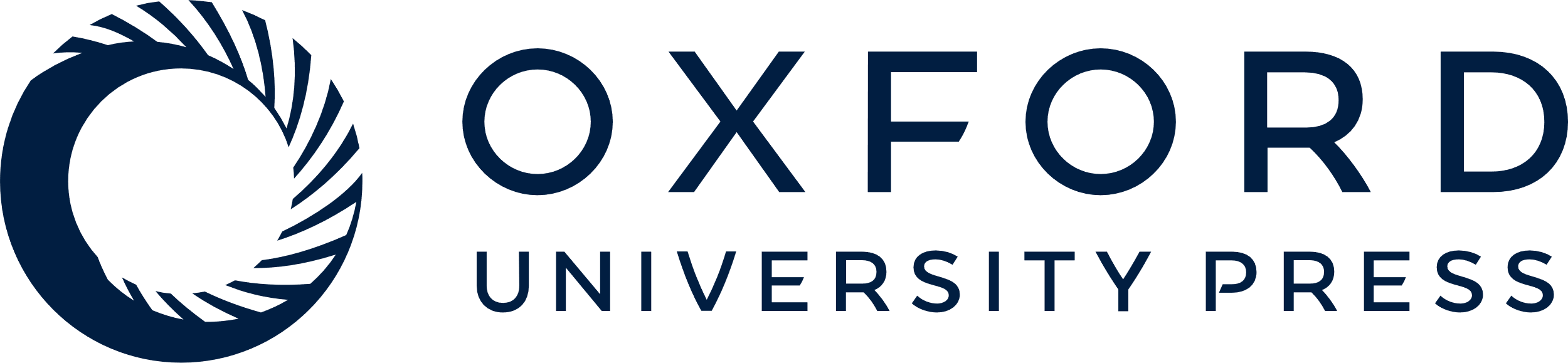 [Speaker Notes: 4 Growth of Aeromonas hydrophila strain AH-1N (squares) and of Flavobacterium sp. strain 4D9 (circles) with GlcNAc (filled symbols) and acetate (open symbols). Error bars represent standard deviation (n = 3).


Unless provided in the caption above, the following copyright applies to the content of this slide: © 2011 Federation of European Microbiological Societies Published by Blackwell Publishing Ltd. All rights reserved]
5 Influence of cell-free culture supernatant of Aeromonas hydrophila strain AH-1N containing chitinolytic ...
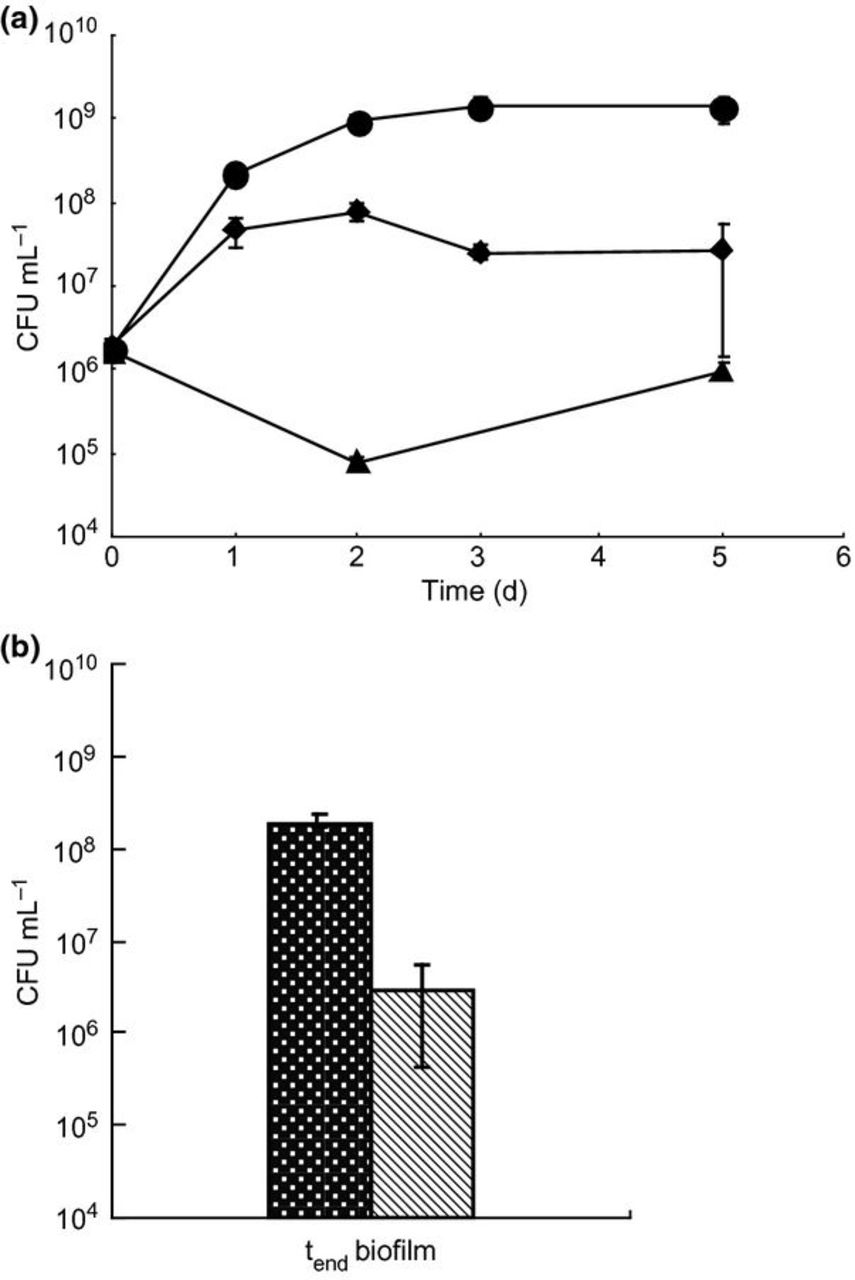 FEMS Microbiol Lett, Volume 326, Issue 1, January 2012, Pages 69–75, https://doi.org/10.1111/j.1574-6968.2011.02435.x
The content of this slide may be subject to copyright: please see the slide notes for details.
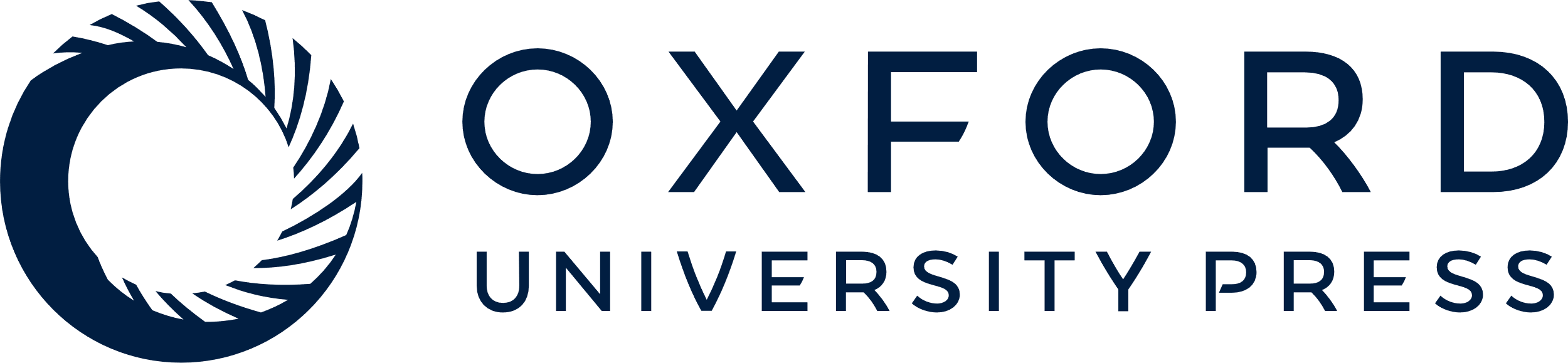 [Speaker Notes: 5 Influence of cell-free culture supernatant of Aeromonas hydrophila strain AH-1N containing chitinolytic enzymes on growth of Flavobacterium sp. strain 4D9 with embedded chitin. (a) Growth of strain 4D9 in the suspended fraction: CFUs with (circles) and without (diamonds) embedded chitin in culture supernatant, and with embedded chitin in medium B (negative control without culture supernatant; triangles); (b) Growth of strain 4D9 in the biofilm fraction after 5 days of incubation: CFUs with embedded chitin in culture supernatant (dotted bar) and in medium B (negative control without culture supernatant; hatched bar). Error bars represent standard deviation (n = 3).


Unless provided in the caption above, the following copyright applies to the content of this slide: © 2011 Federation of European Microbiological Societies Published by Blackwell Publishing Ltd. All rights reserved]